Světová hospodářská krize 1929
Příčiny vzniku
„zlatá 20. léta“ – závratný růst ekonomiky
24. 10. 1929 – náhlé zhroucení obchodu s cennými papíry na newyorské burze  (důsledek- černý pátek)
Začátek nejdelší a nejhlubší ekonomické krize
Krize z nadvýroby 
Celý svět
Wall Street – krach na burze
Průběh
Během 3 let – rozšíření do všech zemí světa
Nejvíce postihla hospodářství vyspělých států
Nadměrná výroba financována z úvěrů u bank -> převaha nabídky nad poptávkou -> pokles prodeje zboží -> pokles cen -> dluhy u bank nezaplaceny -> zhroucení světového zahraničního obchodu (na 1/3)
Průběh
Vrchol krize 1932 – pokles průmyslové výroby (celosvětově o 37%)
Růst nezaměstnanosti – přes 30 milionů
Pokles - kupní síly obyvatelstva, cen zemědělských výrobků
Menší poptávka po – zemědělských a průmyslových výrobcích
Zásah do ekonomiky
Krize zasáhla všechny oblasti hospodářství, finance, průmysl i zemědělství 
Nejvíce postiženými státy – USA a Německo
Velká neúroda obilí – snížení jeho ceny
Pokles průmyslové výroby o 40%
Zánik malých podniků 
Ničení potravin
Měnová krize
Zhroucení rakouských a německých bank
Rozpadl se světový měnový systém
Důsledky
Hospodářské
 - prudký pokles výroby a obchodu v celosvětovém měřítku
 - zánik řady průmyslových podniků
 - zánik středních a drobných zemědělských podniků
Důsledky
Sociální 
 - vysoká nezaměstnanost 
 - pokles životní úrovně
 - růst počtu soudních exekucí
Důsledky
Politické 
 - krize demokracie (demokratický systém považován za   příčinu)
 - stávky, hladové pochody, sociální nepokoje, demonstrace
 - radikalizace a podpora extrémistických politických proudů
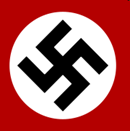 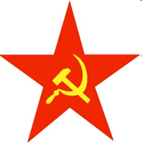 Důsledky
Společenské
 -  růst kriminality 
 - růst sebevražd
 - růst extremizmu
Způsoby řešení
Tým amerického prezidenta F. Roosvelta -> plán obnovy USA
New Deal (nový úděl) 
Pomoc finančním ústavům
Devalvován dolar 
Pomoc zadluženým farmářům
Veřejné stavby – silnice, letiště, přehrady
Regulace cen (minimální ceny)
Sociální opatření (minimální mzdy, max. délka pracovní doby…)
Zdroje
https://cs.wikipedia.org/wiki/Velk%C3%A1_hospod%C3%A1%C5%99sk%C3%A1_krize
http://www.imaturita.cz/maturitni-otazky/dejepis/svetova-hospodarska-krize-v-letech-1929-%E2%80%93-1933/244/